BCC221 Programação Orientada a Objetos
Prof. Marco Antonio M. Carvalho
2014/2
Endereços Importantes
Site da disciplina: 
http://www.decom.ufop.br/marco/

Moodle: 
www.decom.ufop.br/moodle

Lista de e-mails: 
bcc221-decom@googlegroups.com

Para solicitar acesso: 
http://groups.google.com/group/bcc221-decom
2
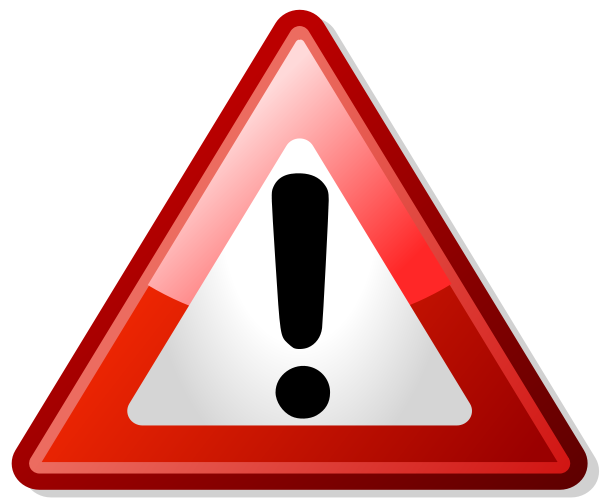 Avisos
3
Avisos
4
Na aula passada
Breve história do Java
Criação de Um Programa Java
Instruções de Saída
Importando Classes
Classe Scanner
Caixas de Diálogo
Operadores e Palavras Reservadas
Vetores
API Java
Classes e Métodos
Passagem de Parâmetros
Escopo de Variáveis e Atributos
Construtores
Finalizadores e Coleta de Lixo Automática
Membros static
Outros
5
Na aula de hoje
Métodos static
Classe Math
Promoção de Argumentos
Sobrecarga de Métodos
Composição
Enumerações
Enumerações e Classes
static import
Criando Pacotes
Acesso de Pacote
6
Métodos static
Embora os métodos sejam executados em resposta a chamadas de objetos, isto nem sempre é verdade
Eventualmente, um método pode executar ações que não são dependentes do conteúdo de um determinado objeto;
Tais métodos devem ser declarados static.
Métodos static podem ser invocados utilizando-se o nome da classe seguido de . e o nome do método

classe.metodo(argumentos);

De fato, esta é uma boa prática, para indicar que o método é static.
7
[Speaker Notes: Utilização justificada principalmente pela ausência de funções em java]
Classe Math
8
Classe Math
A classe Math está definida no pacote java.lang
Fornece uma coleção de métodos static que realizam cálculos matemáticos comuns;
Não é necessário instanciar um objeto da classe para poder utilizar seus métodos;
Por exemplo:
Math.sqrt(900.00);

Os argumentos destes métodos podem ser constantes, variáveis ou expressões.
9
Classe Math
10
Classe Math
11
Classe Math
Declaradas public final static
Todas as classes podem utilizar;
São constantes;
Podem ser acessadas pelo nome da classe;
Somente uma cópia.
12
Promoção de Argumentos
13
Promoção de Argumentos
A promoção de argumentos consistem em converter o tipo de um argumento
Por exemplo, o método Math.sqrt espera um double, mas pode ser invocado passando-se um int como argumento;
A promoção é realizada automaticamente, desde que se respeite as regras de promoção
Especifica quais conversões podem ser realizadas sem a perda de dados.
Em uma expressão com dois ou mais tipos primitivos diferentes, cada valor é promovido ao tipo “mais abrangente”.
14
[Speaker Notes: Temos a sensação de sobrecarga de operadores quando usamos dois tipos primitivos diferentes, mas na verdade há apenas a promoção de argumentos]
Promoção de Argumentos
15
cast
Considerando a tabela anterior, não é possível realizar a promoção de argumentos de tipos “mais altos” para tipos “mais baixos”;
No entanto, é possível realizar o cast explícito
Assumindo o risco de erros de truncamento.
Suponha que o método abaixo só aceita valores inteiros:
raizQuadrada((int) valorDouble);
16
Sobrecarga de Métodos
17
Sobrecarga de Métodos
Métodos com o mesmo nome podem ser declarados dentro de uma mesma classe
Desde que possuam um conjunto diferente de parâmetros;
Sobrecarga de métodos.
Quando um método sobrecarregado é invocado, o compilador Java seleciona o método apropriado
De acordo com o número, tipo e ordem dos argumentos passados para o método.
Desta forma, podemos ter um conjunto de métodos com o mesmo nome que realizam o mesmo tipo de operação sobre argumentos diferentes.
18
Sobrecarga de Métodos
Por exemplo, os métodos abs(), min() e max() da classe Math são sobrecarregados, cada um com quatro versões:
Uma com dois argumentos double;
Uma com dois argumentos float;
Uma com dois argumentos int;
Uma com dois argumentos long.
Vejamos um exemplo de métodos que calculam o quadrado de um número int ou double.
19
Sobrecarga de Métodos
public class Sobrecarga
{
       int quadrado(int num)
       {
               return num*num;
       }
       
       double quadrado(double num)
       {
               return num*num;
       }       
       
       public void print()
       {
               System.out.printf("Quadrado de 7.5 e: %f", quadrado(7.5));      
               System.out.printf("\nQuadrado de 7 e: %d", quadrado(7));
       }
}
20
Sobrecarga de Métodos
public class TesteSobrecarga
{
       public static void main(String args[])
       {
               Sobrecarga teste = new Sobrecarga();

               teste.print();
       }
}
21
Erro Comum
Note que somente o tipo de retorno de um método não é suficiente para que o compilador o diferencie de outro com assinatura parecida
Erro de compilação.
Exemplo:
 int quadrado(int num)
 long quadrado(int num)
22
Sobrecarga de Construtores
Java permite que objetos de uma mesma classe sejam inicializados de formas diferentes
Através da sobrecarga de construtores;
Basta definir múltiplos construtores com assinaturas diferentes
Número e tipo de argumentos.
23
Sobrecarga de Construtores
public Tempo(int hora, int minuto, int segundo)
       {
               h = hora;
               m = minuto;
               s = segundo;
       }
       
       public static void main(String args[])
       {
               Tempo t = new Tempo();
               Tempo t2 = new Tempo(12); 
               Tempo t3 = new Tempo(12, 30); 
               Tempo t4 = new Tempo(12, 30, 00);
       }
}
public class Tempo
{
       private int h, m, s;
       
       public Tempo()
       {
               h = m = s = 0;
       }
       
       public Tempo(int hora)
       {
               h = hora;
               m = s = 0;
       }
       
       public Tempo(int hora, int minuto)
       {
               h = hora;
               m = minuto;
               s = 0;
       }
24
Observação sobre Construtores em Java
Java permite que outros métodos possuam o mesmo nome que a classe
Embora não se tratem de construtores;
Não são chamados quando um objeto da classe é criado;
Possuem tipo de retorno.
Um erro comum é colocar um tipo de retorno em um método com o mesmo nome da classe e confundi-lo com um construtor.
25
Observação sobre Construtores em Java
public class ConstrutorFalso
{
       public int ConstrutorFalso()
       {
               System.out.println("Um objeto foi criado?");
               return 1;
       }
       
       public ConstrutorFalso()
       {
               System.out.println("Um objeto foi criado!");
       }
       
       public static void main(String args[])
       {
               ConstrutorFalso obj = new ConstrutorFalso();
       }
}
26
Composição
27
Composição
Uma classe Java pode ter referências a objetos de outras classes como membros
Composição, ou relacionamento tem-um.
Por exemplo, um despertador precisa saber o horário atual
É razoável embutir duas referências a objetos de uma classe Hora como membros da classe Despertador.
28
Composição
public class Hora
{
       private int h, m, s;
       
       public int getH()
       {
               return h;
       }
       
       public int getM()
       {
               return m;
       }       
       
       public int getS()
       {
               return s;
       }
public void setH(int valor)
       {
               h = valor;
       }
       
       public void setM(int valor)
       {
               m = valor;
       }       
       
       public void setS(int valor)
       {
               s = valor;
       }       
}
29
Composição
public class Despertador
{
       boolean ligado;
       Hora despertador, horarioAtual;
       
       public void setDespertador (int h, int m, int s, boolean valor)
       {
               despertador.setH(h);
               despertador.setM(m);    
               despertador.setS(s);    
               ligado = valor;
       }
       
       public void setHorarioAtual (int h, int m, int s)
       {
               horarioAtual.setH(h);
               horarioAtual.setM(m);   
               horarioAtual.setS(s);   
       }
}
30
Composição
public class TesteDespertador
{
       public static void main(String args[])
       {
               Despertador d = new Despertador();

               d.setHorarioAtual(11, 30, 05);
               d.setDespertador(07, 0, 0, true);
       }
}
31
Enumerações
32
Enumerações
Uma enumeração, em sua forma mais simples, declara um conjunto de constantes representadas por um identificador
É um tipo especial de classe, definida pela palavra enum e um identificador;
Como em classes, { e } delimitam o corpo de uma declaração;
Entre as chaves, fica uma lista de constantes de enumeração, separadas por vírgula
Cada uma representando um valor único.
33
Enumerações
import java.util.Random;

public class Baralho
{
       private enum Naipe {COPAS, PAUS, OUROS, ESPADAS};
       private enum Valor {A, DOIS, TRES, QUATRO, CINCO, SEIS, SETE, OITO, NOVE, DEZ, J, Q, K};
       
       public void sorteiaCarta()
       {
               //pode conter COPAS, PAUS, OUROS ou ESPADAS
               Naipe cartaNaipe;
               //pode conter uma das constantes do enum Valor
               Valor cartaValor;
               int numero;
               Random aleatorio = new Random();
               
               switch(aleatorio.nextInt(4))
               {
                       case 0: cartaNaipe = Naipe.COPAS; break;
                       case 1: cartaNaipe = Naipe.PAUS; break;
                       case 2: cartaNaipe = Naipe.OUROS; break;
                       case 3: cartaNaipe = Naipe.ESPADAS;
               }
34
[Speaker Notes: Não se utiliza NEW para criar uma variável]
Enumerações
int temp = 1+aleatorio.nextInt(13);
               
               switch (temp)
               {
                       case 1: cartaValor = Valor.A; break;
                       case 2: cartaValor = Valor.DOIS; break;
                       case 3: cartaValor = Valor.TRES; break;
                       case 4: cartaValor = Valor.QUATRO; break;
                       case 5: cartaValor = Valor.CINCO; break;
                       case 6: cartaValor = Valor.SEIS; break;
                       case 7: cartaValor = Valor.SETE; break;
                       case 8: cartaValor = Valor.OITO; break;
                       case 9: cartaValor = Valor.NOVE; break;
                       case 10: cartaValor = Valor.DEZ; break;
                       case 11: cartaValor = Valor.J; break;
                       case 12: cartaValor = Valor.Q; break;
                       case 13: cartaValor = Valor.K; break;
               }
       }
}
35
Enumerações
Variáveis do tipo Naipe só podem receber valores definidos na enumeração
Caso contrário, ocorrerá erro de compilação.
Cada valor é acessado como um membro, separado do nome da enumeração pelo operador .;
Por padrão, utiliza-se apenas letras maiúsculas para denotar as constantes de uma enumeração;
Uma constante de enumeração
Não pode ser impressa (sem cast);
Não pode ser comparada (a princípio) com tipos primitivos.
36
Enumerações
Um enum é implicitamente declarado como final
Também são implicitamente declarados como static;
Qualquer tentativa de criar um objeto de um enum com o operador new resulta em erro de compilação.
Um enum pode ser utilizado em qualquer situação em que constantes possam ser utilizadas
Rótulos de case;
For aprimorado.
37
Enumerações e Classes
38
Enumerações e Classes
Um enum pode ser mais do que um simples conjunto de constantes
De fato, um enum pode ter atributos, construtores e métodos;
Cada constante é na verdade um objeto, com suas próprias cópias dos atributos;
Como em uma classe.
39
Book.java
public enum Book
{
       //declara as constantes do enum
       JHTP6( "Java How to Program 6e", "2005" ),
       CHTP4( "C How to Program 4e", "2004" ),
       IW3HTP3( "Internet & World Wide Web How to Program 3e", "2004" ),
       CPPHTP4( "C++ How to Program 4e", "2003" ),
       VBHTP2( "Visual Basic .NET How to Program 2e", "2002" ),
       CSHARPHTP( "C# How to Program", "2002" );
       
       //atributos
       private final String title;
       private final String copyrightYear;

       // construtor
       Book( String bookTitle, String year )
       {
               title = bookTitle;
               copyrightYear = year;
       }
40
Book.java
//getter
       public String getTitle()
       {
               return title;
       } 
       
       //getter
       public String getCopyrightYear()
       {
               return copyrightYear;
       }
}
41
Enumerações e Classes
//importado por causa do método range
import java.util.EnumSet;

public class EnumTest
{
       public static void main( String args[] )
       {
               System.out.println( "Todos os livros:\n" );

               // imprime todos os livros do enum Book
               for (Book book: Book.values())
                       System.out.printf( "%-10s%-45s%s\n", book, book.getTitle(), 			            book.getCopyrightYear());

               System.out.println( "\nImprimindo um intervalo de constantes:\n" );

               // imprime os quatro primeiros livros
               for (Book book : EnumSet.range(Book.JHTP6, Book.CPPHTP4))
                       System.out.printf( "%-10s%-45s%s\n", book, book.getTitle(), 			           book.getCopyrightYear());
       }
}
42
Enumerações e Classes
Todos os livros:

JHTP6 Java How to Program 6e 					2005
CHTP4 C How to Program 4e 					2004
IW3HTP3 Internet & World Wide Web How to Program 3e 	2004
CPPHTP4 C++ How to Program 4e 				2003
VBHTP2 Visual Basic .NET How to Program 2e			2002
CSHARPHTP C# How to Program 					2002

Exibindo um intervalo de constantes do enum:

JHTP6 Java How to Program 6e 					2005
CHTP4 C How to Program 4e 					2004
IW3HTP3 Internet & World Wide Web How to Program 3e 	2004
CPPHTP4 C++ How to Program 4e					2003
43
Enumerações e Classes
O método estático values()  retorna um vetor de constantes do enum
Na ordem em que foram declaradas;
Criado automaticamente para cada enum.
Quando uma constante é convertida para String, o próprio identificador é o conteúdo da string.
O método range() da classe EnumSet é utilizado para determinar um intervalo dentro de um enum
Retorna um EnumSet que contém as constantes do intervalo, incluindo os limites;
Também pode ser percorrido por um for aprimorado.
44
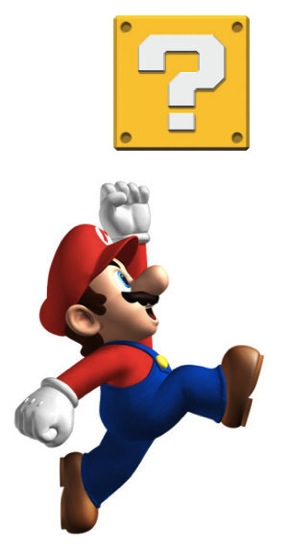 Continua na próxima aula...
45
static import
46
static import
Uma declaração static import permite que referenciemos membros static importados como se fossem declarados na classe em que os usa
O nome da classe e o operador . não são necessários.
Existem duas sintaxes para um static import
Uma que importa apenas um membro static em particular (single static import);
Uma que importa todos os membros static de uma classe (static import on demand).
47
static import
Single static import

import static pacote.Classe.membroStatic;

Static import on demand

import static pacote.Classe.*;
48
static import
//static import on demand
import static java.lang.Math.*;
public class StaticImportTest
{
       public static void main( String args[] )
       {
               System.out.printf( "sqrt( 900.0 ) = %.1f\n", sqrt(900.0));
               System.out.printf( "ceil( -9.8 ) = %.1f\n", ceil(-9.8));
               System.out.printf( "log( E ) = %.1f\n", log(E));
               System.out.printf( "cos( 0.0 ) = %.1f\n", cos(0));
       }
}
49
static import
Note que não é necessário utilizar o nome da classe Math para invocar os métodos sqrt, ceil, log e cos.
50
Criando Pacotes
51
Criando Pacotes
À medida em que as aplicações se tornam mais complexas, pacotes nos ajudam a gerenciar nossos componentes
Também facilitam o reuso de software ao permitir que nossos programas importem classes de outros pacotes;
Adicionalmente, ajudam a resolver problemas de conflito de nomes, fornecendo uma padronização.
52
Criando Pacotes
Para criar um pacote, é necessário:
Declare uma classe pública
Se não for pública, só poderá ser utilizada por outras classes do mesmo pacote.
Defina um nome para o pacote e adicione a declaração de pacote ao código fonte
Só pode haver uma declaração de pacote por código-fonte, e deve preceder todas as outras declarações no arquivo.
Compilar a classe
Ela será armazenada no diretório adequado.
53
Criando um Pacote
//define a criação do pacote
package br.ufop.decom.pacote;

public class Classe
{
       //método de exemplo
       public void print()
       {
               System.out.println("Este é um pacote de exemplo!");
       }
}
54
Criando Pacotes
As classes que definem o pacote devem ser compiladas apropriadamente para que seja gerada a estrutura de diretórios
javac –d . Pacote.java
O . indica que a estrutura de diretórios deve ser criada a partir do diretório atual
Cada nome separado por . no nome do pacote define um diretório;
	  br
	 	ufop
			decom
				pacote.class
55
Importando o Pacote Criado
//importa a classe criada no pacote
import br.ufop.decom.pacote.Classe;

public class TestePacote
{
       public static void main(String args[])
       {
               //instancia um objeto da classe de exemplo
               Classe obj = new Classe();
               
               //invoca o método estático da classe 
               //definida no pacote
               obj.print();
       }
}
56
Importando o Pacote Criado
Uma vez que a classe foi compilada e armazenada em seu pacote, ela pode ser importada em outros programas;
Quando a classe que importa é compilada, o class loader procura os arquivos .class importados:
Nas classes padrão do JDK;
No pacotes opcionais;
No classpath 
Lista de diretórios em que as classes estão localizadas.
57
classpath
Por padrão, o classpath consiste apenas do diretório atual, porém, pode ser modificado:
Através da opção –classpath no compilador javac;
Ajustando a variável de ambiente CLASSPATH
Uma variável especial mantida pelo sistema operacional para que as aplicações procurem pelas classes em locais especificados.
Para maiores informações sobre como ajustar o classpath em Linux e Windows

java.sun.com/javase/6/docs/technotes/tools/index.html
58
classpath
Para o nosso exemplo:

javac –d . Classe.java

javac TestePacote.java –classpath ./br/ufop/decom/pacote
59
Acesso de Pacote
60
Acesso de Pacote
Se um modificador de acesso não for especificado para um método ou atributo de uma classe, ele terá acesso de pacote
Em um programa de uma única classe, não há efeito;
Caso contrário, qualquer classe do pacote poderá acessar os membros de outra classe através de uma referência a um objeto dela.
Classes armazenadas e compiladas em um mesmo diretório são consideradas como pertencentes a um mesmo pacote
O pacote default.
61
Acesso de Pacote
public class PackageDataTest
{
       public static void main( String args[] )
       {
               PackageData packageData = new PackageData();
               
               //imprime a representação em String
               System.out.printf( "Depois de instanciado:\n%s\n", packageData );
               
               //altera os atributos do objeto diretamente
               packageData.number = 77;
               packageData.string = "Goodbye";
               
               //imprime a representação em String
               System.out.printf( "\nDepois de alterar os valores:\n%s\n", packageData );
       }
}
62
Acesso de Pacote
class PackageData
{
       //atributos com acesso de pacote
       int number; 
       String string; 
       
       //construtor
       public PackageData()
       {
               number = 0;
               string = "Hello";
       }
       
       //converte e retorna a representação em String
       public String toString()
       {
               return String.format( "numero: %d; string: %s", number, string );
       }
}
63
Acesso de Pacote
Depois de instanciado:
numero: 0; string: Hello

Depois de alterar os valores: numero: 77; string: Goodbye
64
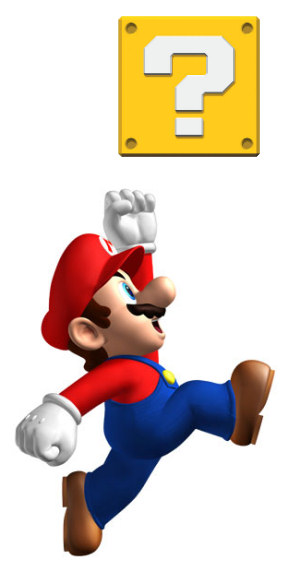 Perguntas?
65
Na próxima aula
Herança
Especificadores de Acesso
Classe Object
Exemplo
Construtores em Subclasses
Compilação
Redefinição de Métodos
Engenharia de Software com Herança
66
FIM
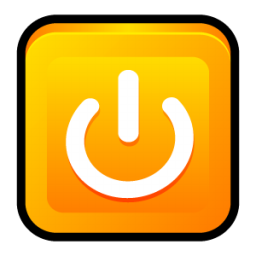 67